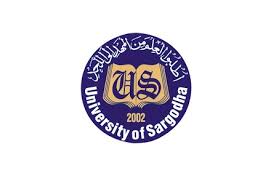 COLLEGE OF ENGINEERING AND TECHNOLOGY               UNIVERSITY OF SARGODHA Theory Of Structures (CT-226)(B.S TECHNOLOGY)
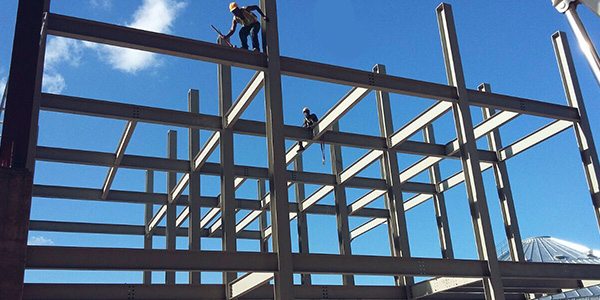 ONLINE LECTURE-1
                         
                           Trusses 

Engr. Aqeel Ahmed


Lecturer, CET, UOS, Sargodha
26-March-2020
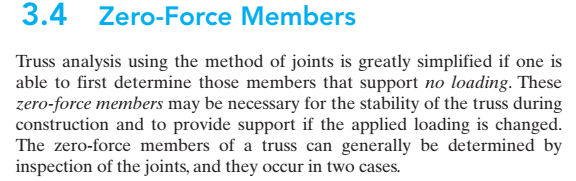 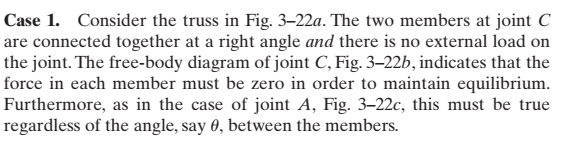 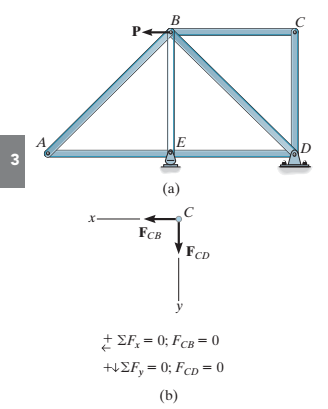 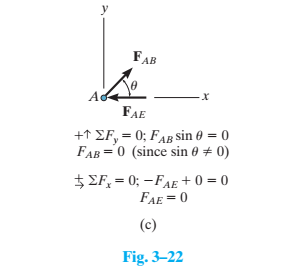 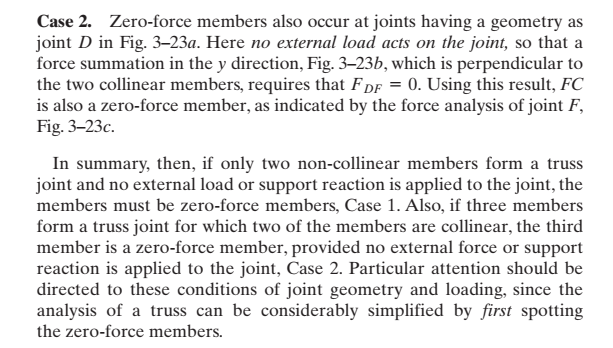 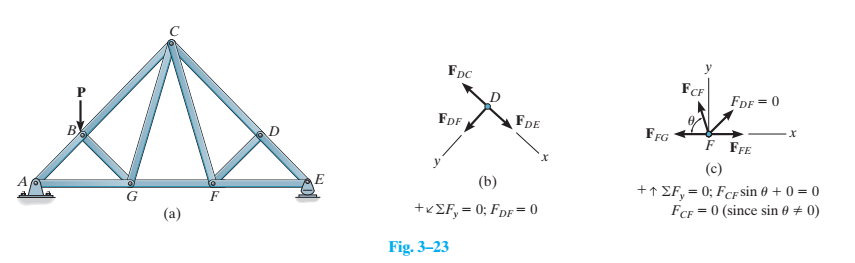 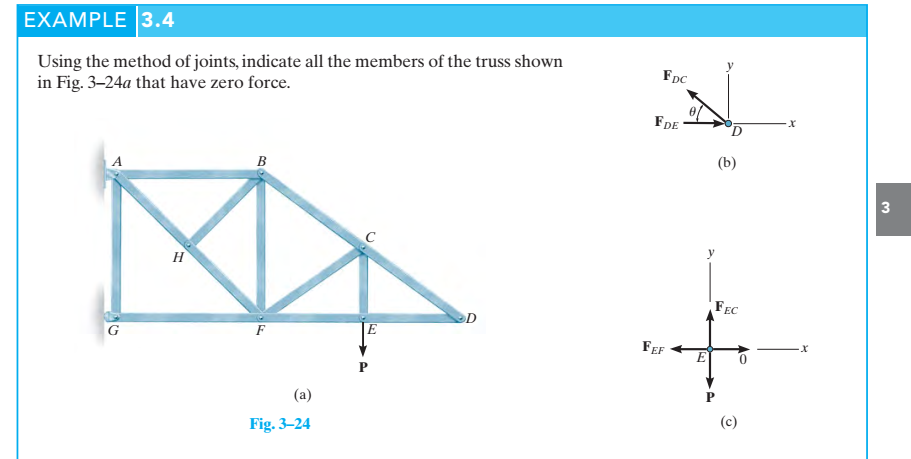 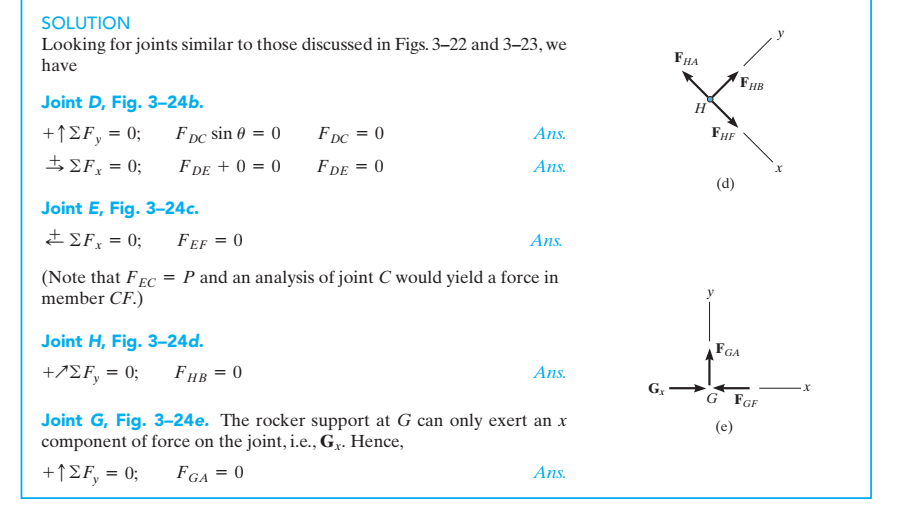 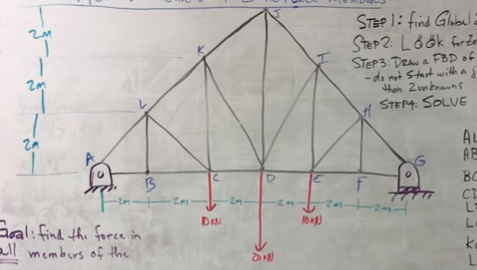 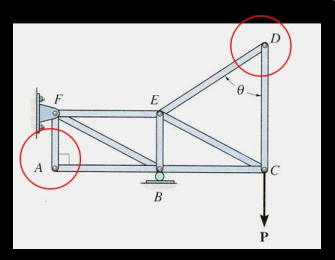 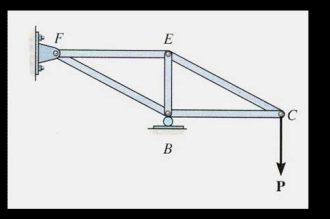 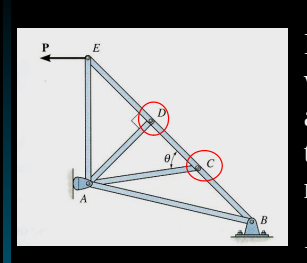 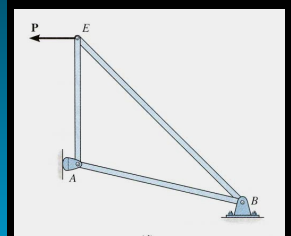 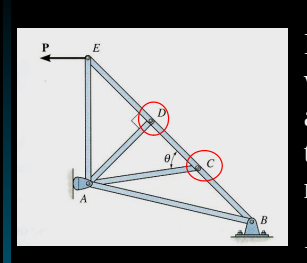 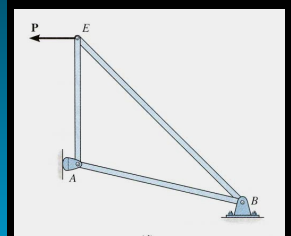 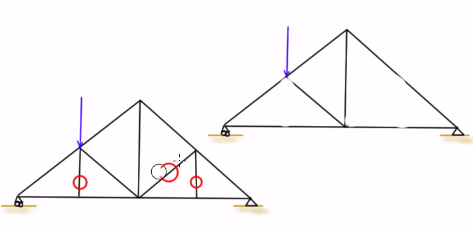 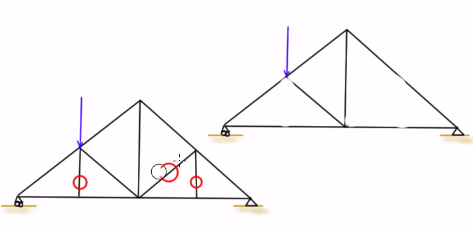 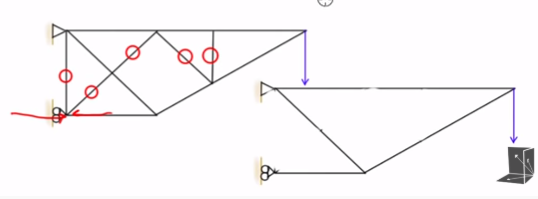 VIDEO
Assignment
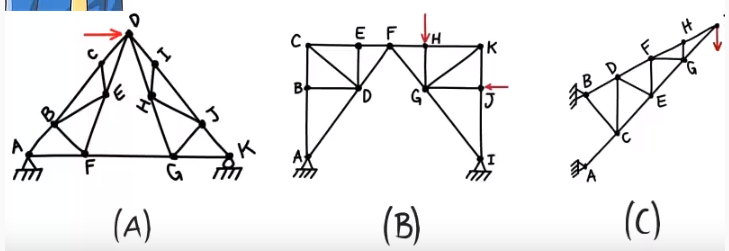